CLASSE DELLE LAUREE TRIENNALI DELLE 
PROFESSIONI SANITARIE TECNICHE
TERMOLOGIA
TEMPERATURA
STATO E TRASFORMAZIONE TERMODINAMICA
CALORE E CALORE SPECIFICO
A. A. 2019 - 2020
Alessandro Lascialfari
°C
°C
42°
100°
41°
40°
50°
39°
38°
37°
0°
36°
Temperatura
Indice “oggettivo” (=quantitativo) dello stato termico di un corpo
(caldo – freddo)
Proprietà intrinseca dei corpi
      grandezza fondamentale
Strumento di misura: termometro
Per definire senza ambiguità una
      scala di temperature si sfrutta la
  dilatazione termica dei corpi:
V(t) = Vo (1+at)
termometro clinico
       (tMAX si conserva)
2
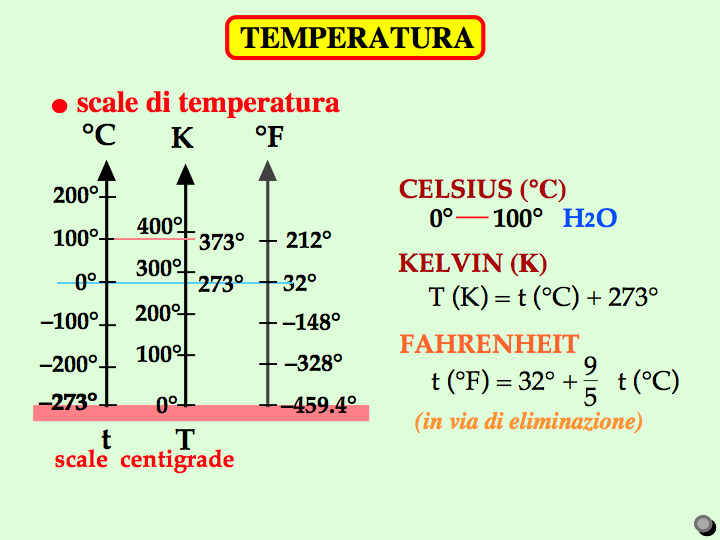 3
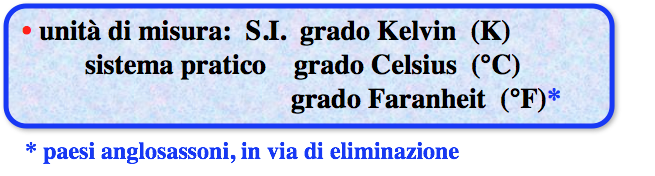 Principio dell’equilibrio termico:
due corpi messi a contatto tendono
a raggiungere la stessa temperatura
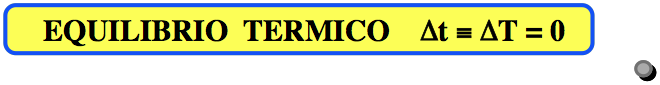 4
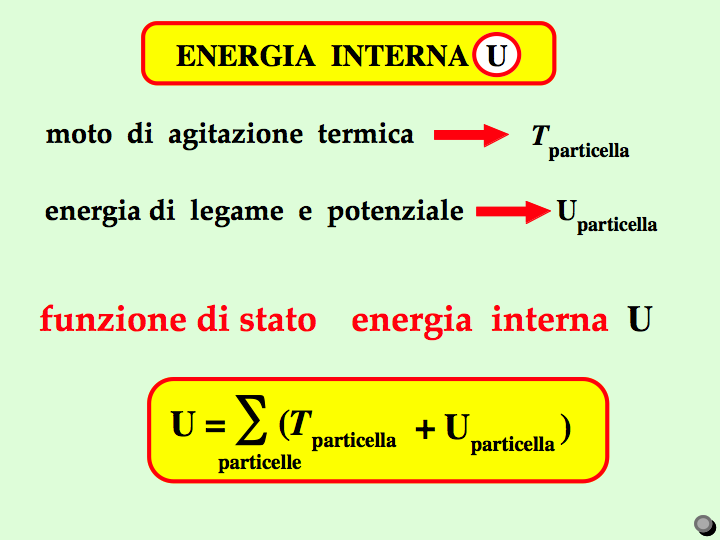 Eint
K
 (K
Eint=
5
Calore
Calore
Temperatura 	= indice dello stato termico di un corpo
       Calore	  = forma di energia
A livello microscopico, 
la materia è costituita da un gran numero di particelle, 
più o meno legate le une alle altre  energia di legame
in continuo movimento (agitazione termica)  energia cinetica
Energia interna = somma delle energie cinetiche, 
potenziali e di legame di tutte le particelle
Riscaldamento / raffreddamento 
= scambio di calore  Q  
= trasferimento di energia interna tra corpi
6
il calore
e’ energia!
L
J =
= 4.18 joule/cal
Q
Caloria e Joule
Unità di misura pratica : caloria (cal)
1 caloria = quantità di calore necessaria per aumentare la temperatura
 
di 1oC		 Q  Dt
di 1 g		 Q  m
di acqua	 Q  sostanza
Q = c m Dt
calore specifico
(Spesso: 1000 cal = 1 kcal = 1 Cal)
equivalente termico del lavoro
equivalente meccanico della caloria
Se Q si esprime in cal: 
L = J Q
7
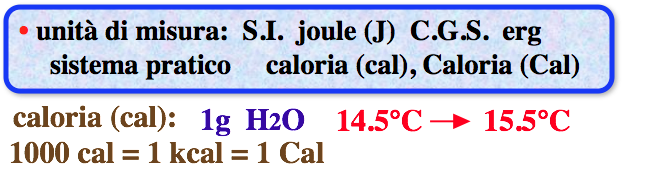 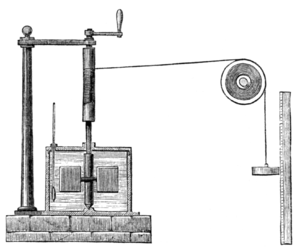 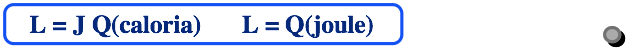 Esperimento di Joule sull’equivalente meccanico del calore
8
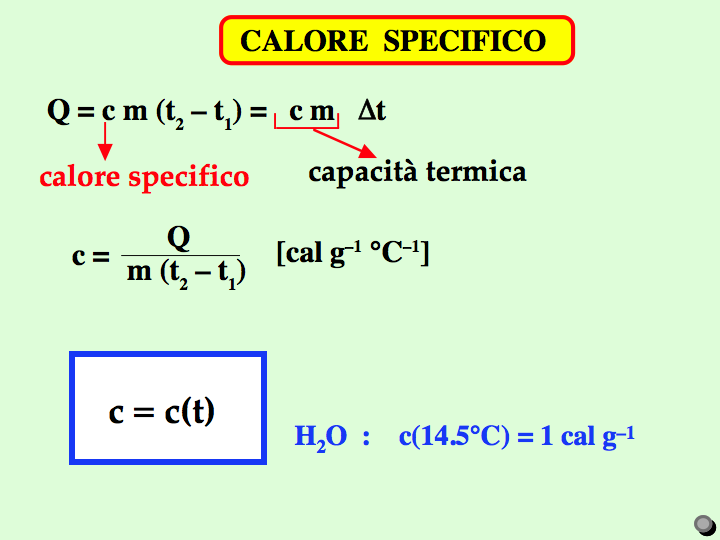 9
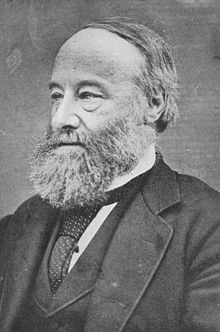 Equivalenza calore-lavoro
Joule
CALORIMETRO: 
lavoro esterno (caduta di un peso) -> movimento rotatorio di due palette in un contenitore pieno d’acqua -> moto viscoso (=con attrito), che raggiunge una velocità costante -> l’acqua aumenta di temperatura, mentre il peso rallenta la sua caduta (a causa della viscosità dell’acqua, che “frena” le pale)

Interpretazione: c’è stato uno “scambio” di energia tra lavoro meccanico e calore: tutto è avvenuto come se si fosse somministrato calore (cosa impossibile perché il calorimetro è isolato termicamente) -> determinazione del rapporto tra l'energia meccanica immessa (in joule) e la variazione di energia interna (in calorie), data dal prodotto della massa d'acqua per l'innalzamento di temperatura.
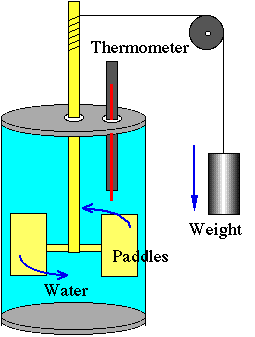 equivalente termico del lavoro
equivalente meccanico della caloria
Se Q si esprime 
in calorie: 
L = J Q
1 cal = 4.18 Joule
10
Trasformazioni di stato
Fornendo/sottraendo calore a una sostanza, 
la sua temperatura aumenta/diminuisce, proporzionalmente 
alla quantità di calore fornita/sottratta (Q = c m Dt)
per ogni sostanza, esistono due valori “critici” di temperatura
che “interrompono” la legge di proporzionalità Qt:
 temperatura di fusione/solidificazione (solido <-> liquido)
 temperatura di evaporazione(ebollizione)/liquefazione (liquido <-> gas)
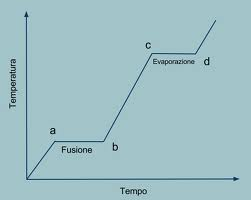 Quando la temperatura raggiunge uno dei due valori critici, tutto il calore ulteriormente fornito/sottratto non viene 
utilizzato per variare la temperatura, ma per rompere/ricostruire i legami tra gli atomi/molecole (forze di coesione) -> passaggio di stato solido/liquido, liquido/gassoso, o viceversa
11